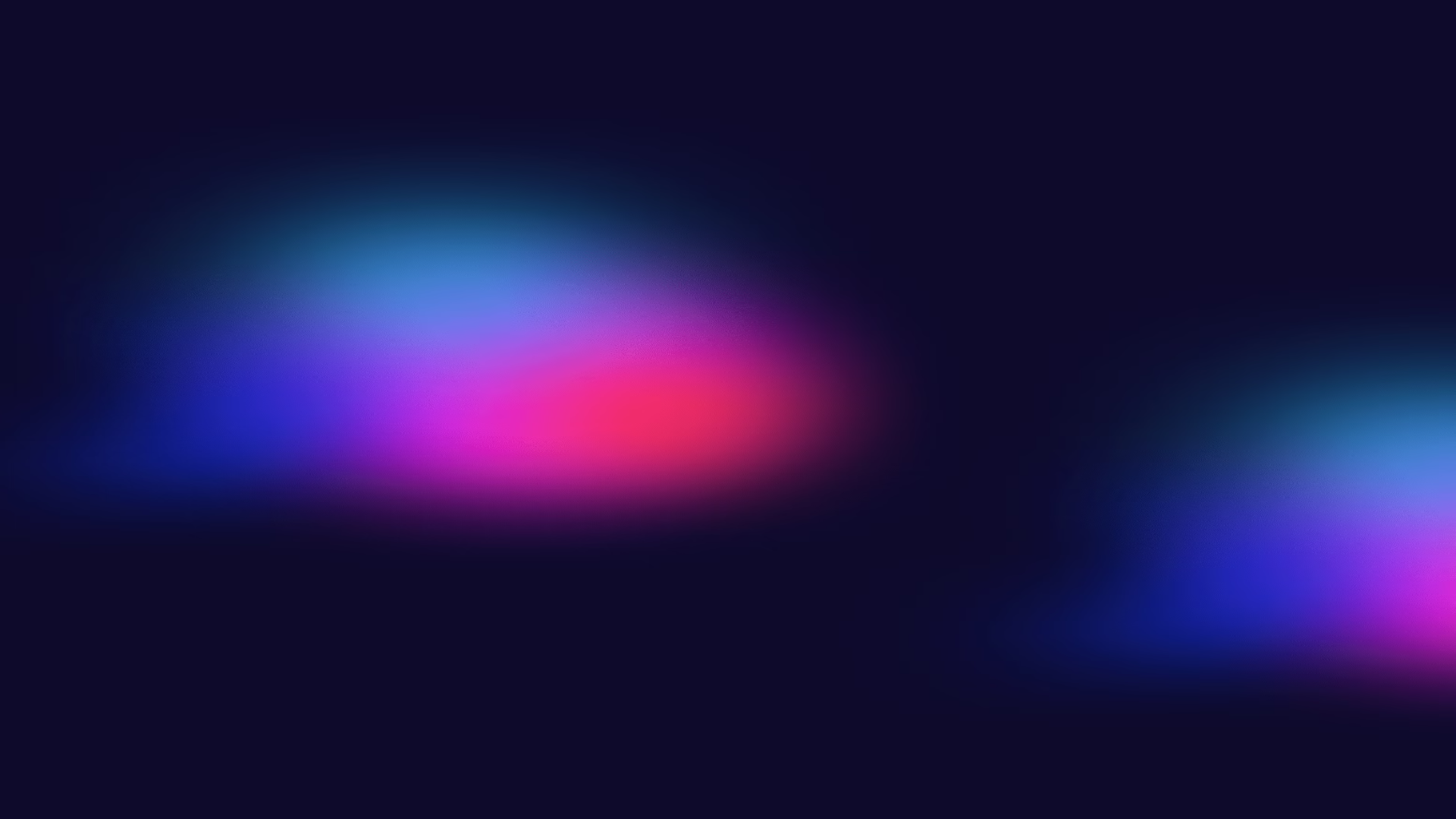 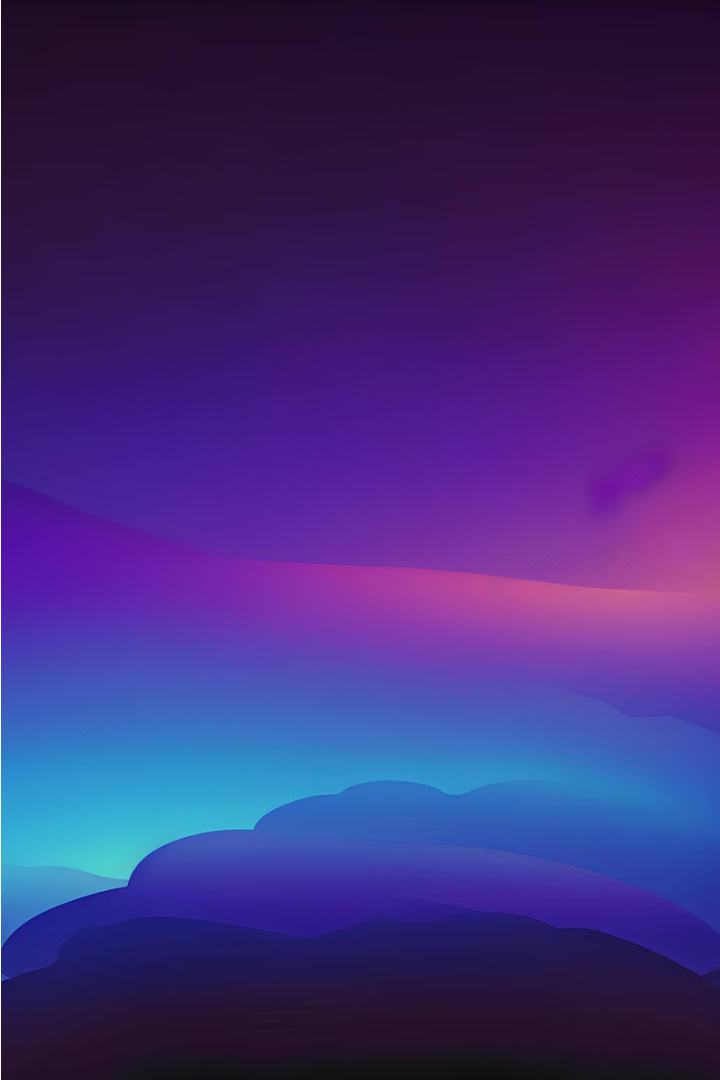 Les théories explicatives du comportement du consommateur
Les théories du comportement du consommateur cherchent à comprendre les facteurs qui influencent les décisions d'achat des individus. Elles étudient les processus mentaux, les motivations et les attitudes qui guident les choix de consommation
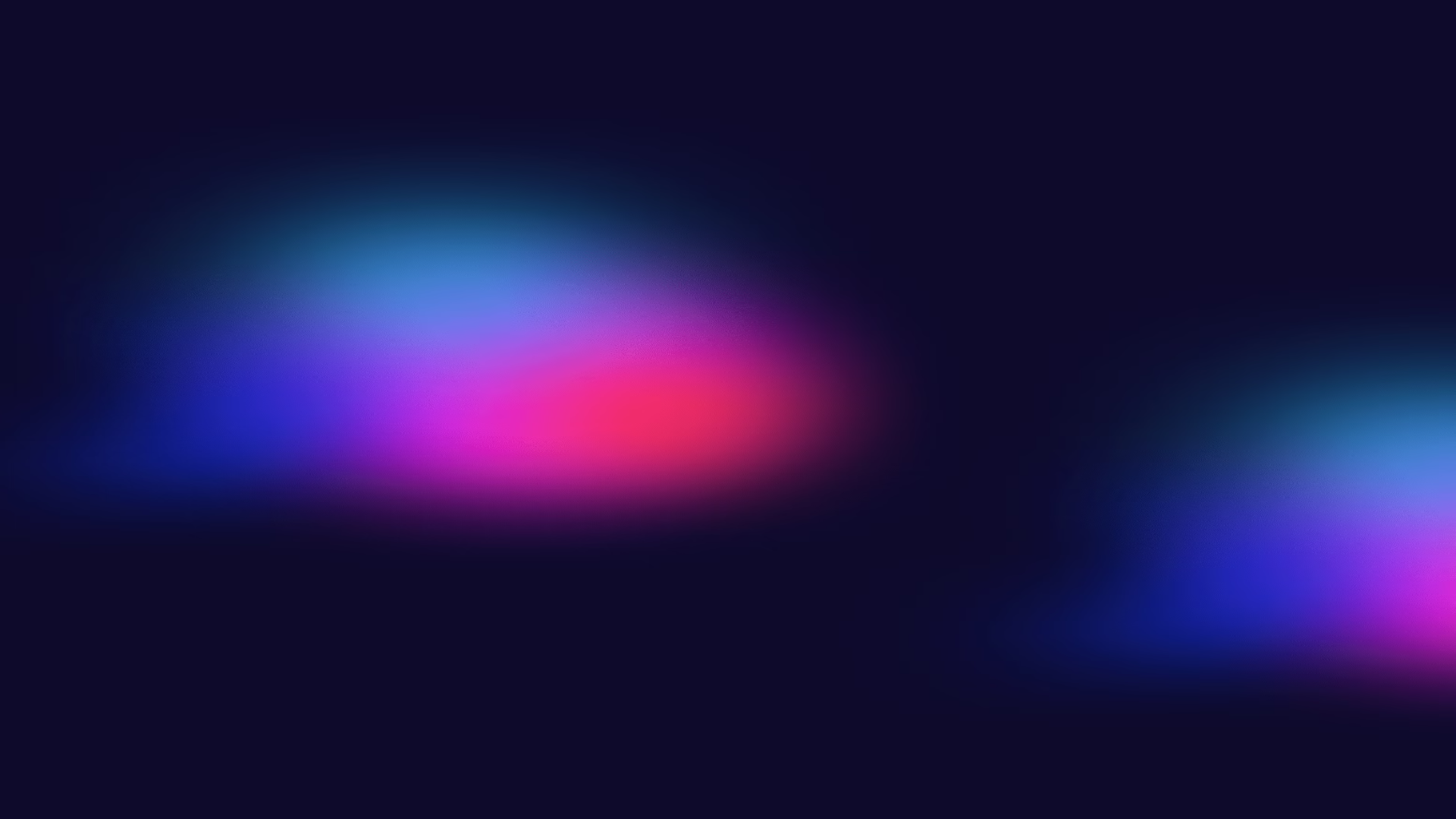 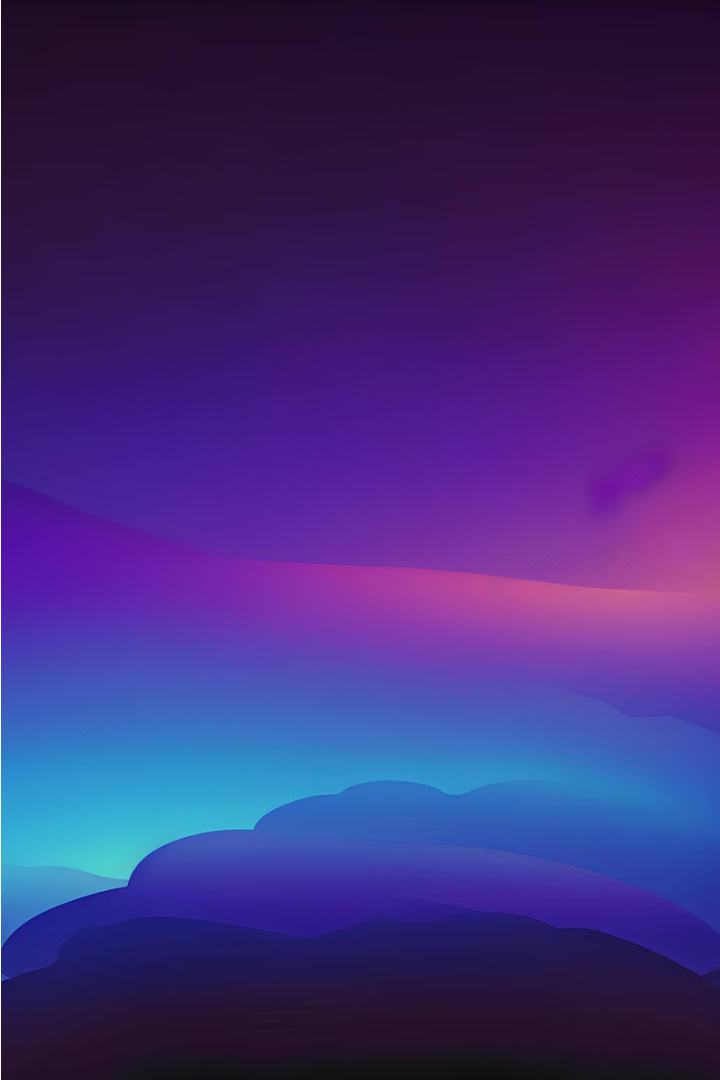 La théorie de l'utilité
La théorie de l'utilité est un concept fondamental en économie qui analyse le comportement du consommateur. Elle postule que les individus cherchent à maximiser leur satisfaction ou "utilité" en choisissant les biens et services qui leur procurent le plus de plaisir ou de bien-être.
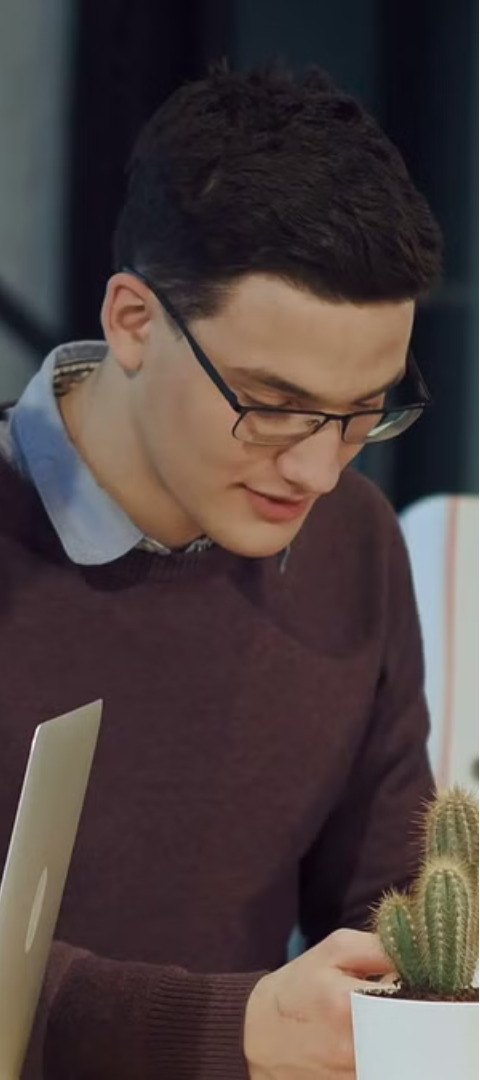 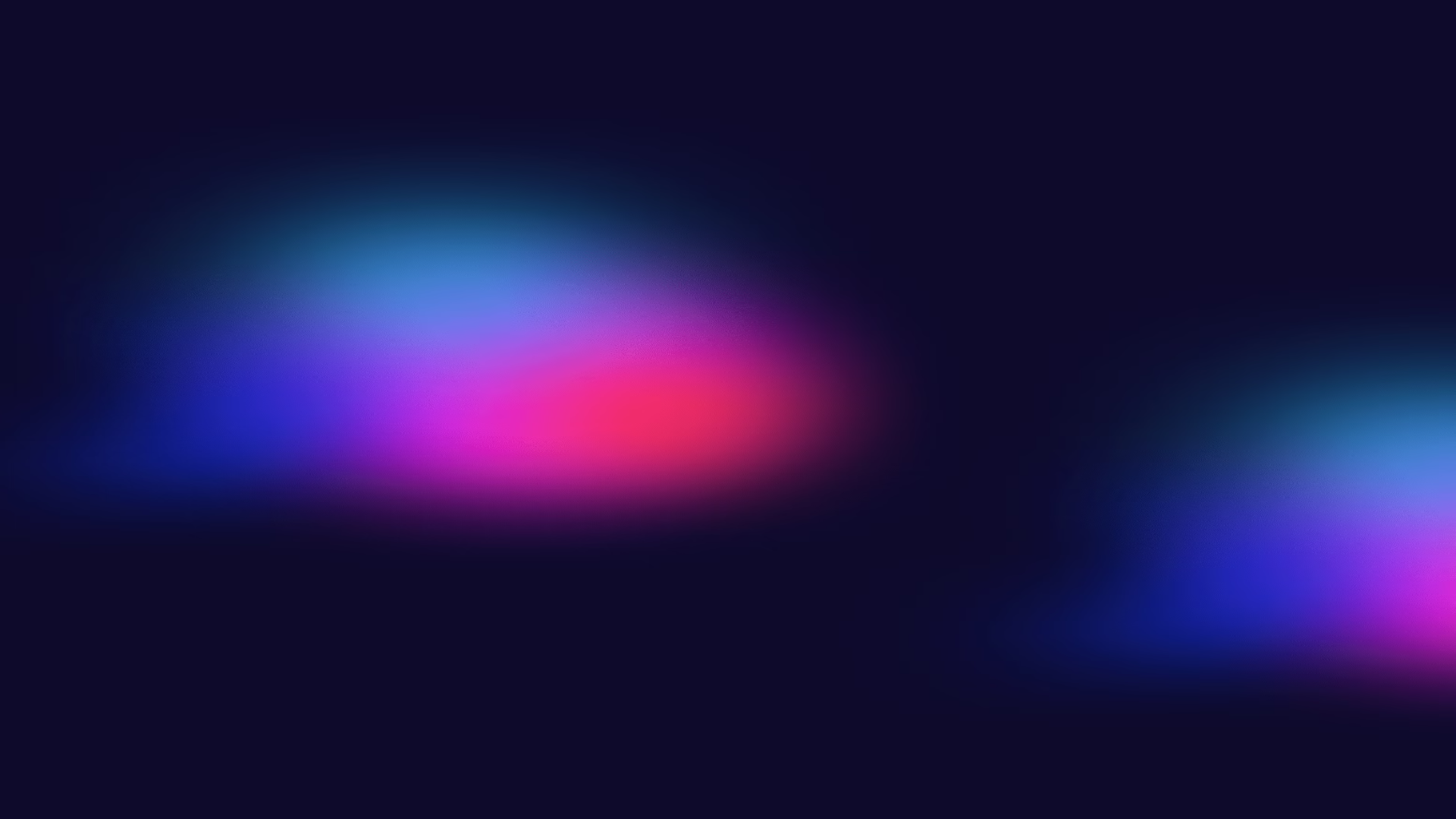 La théorie de l'action raisonnée
Modèle explicatif du comportement
Importance des attitudes et des normes
Selon ce modèle, les attitudes personnelles envers un comportement et la perception des attentes des autres sont les deux principaux déterminants de l'intention comportementale.
La théorie de l'action raisonnée propose que le comportement d'un individu est déterminé par son intention de réaliser ce comportement, elle-même influencée par ses attitudes et les normes sociales perçues.
Flexibilité et applicabilité
Cette théorie s'applique à une grande variété de comportements et permet de comprendre l'influence des facteurs sociaux et individuels sur la prise de décision du consommateur.
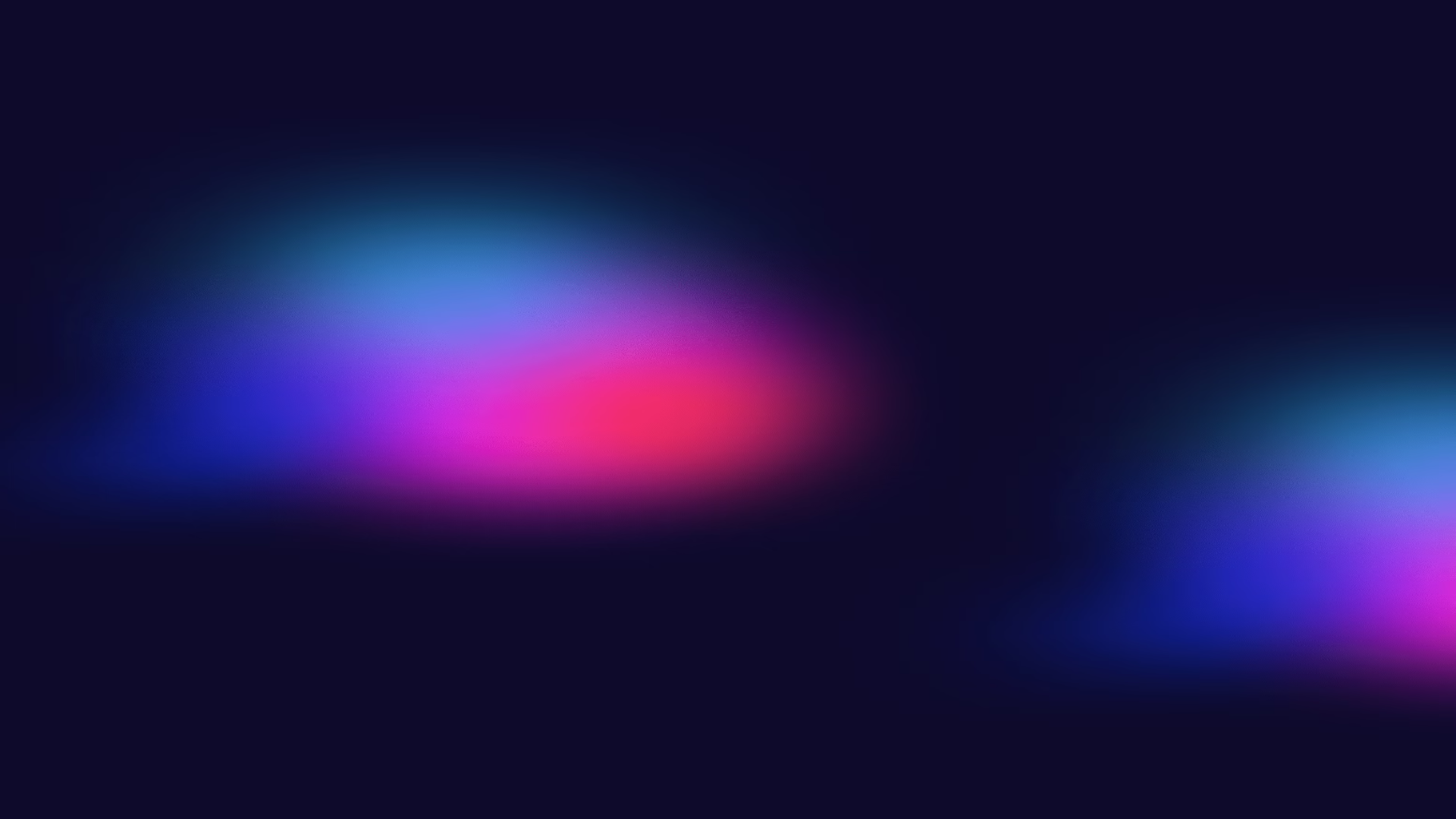 La théorie du comportement planifié
La théorie du comportement planifié est un modèle théorique qui explique comment les attitudes, les normes subjectives et le contrôle comportemental perçu influencent les intentions et les comportements des consommateurs. Cette théorie souligne l'importance de la planification et de la prise de décision réfléchie dans le processus d'achat.
L'attitude envers le comportement : les croyances et les évaluations du consommateur sur les conséquences d'un achat.
Les normes subjectives : la perception du consommateur sur ce que les personnes importantes pensent de son comportement d'achat.
Le contrôle comportemental perçu : la perception du consommateur sur sa capacité à effectuer le comportement d'achat.
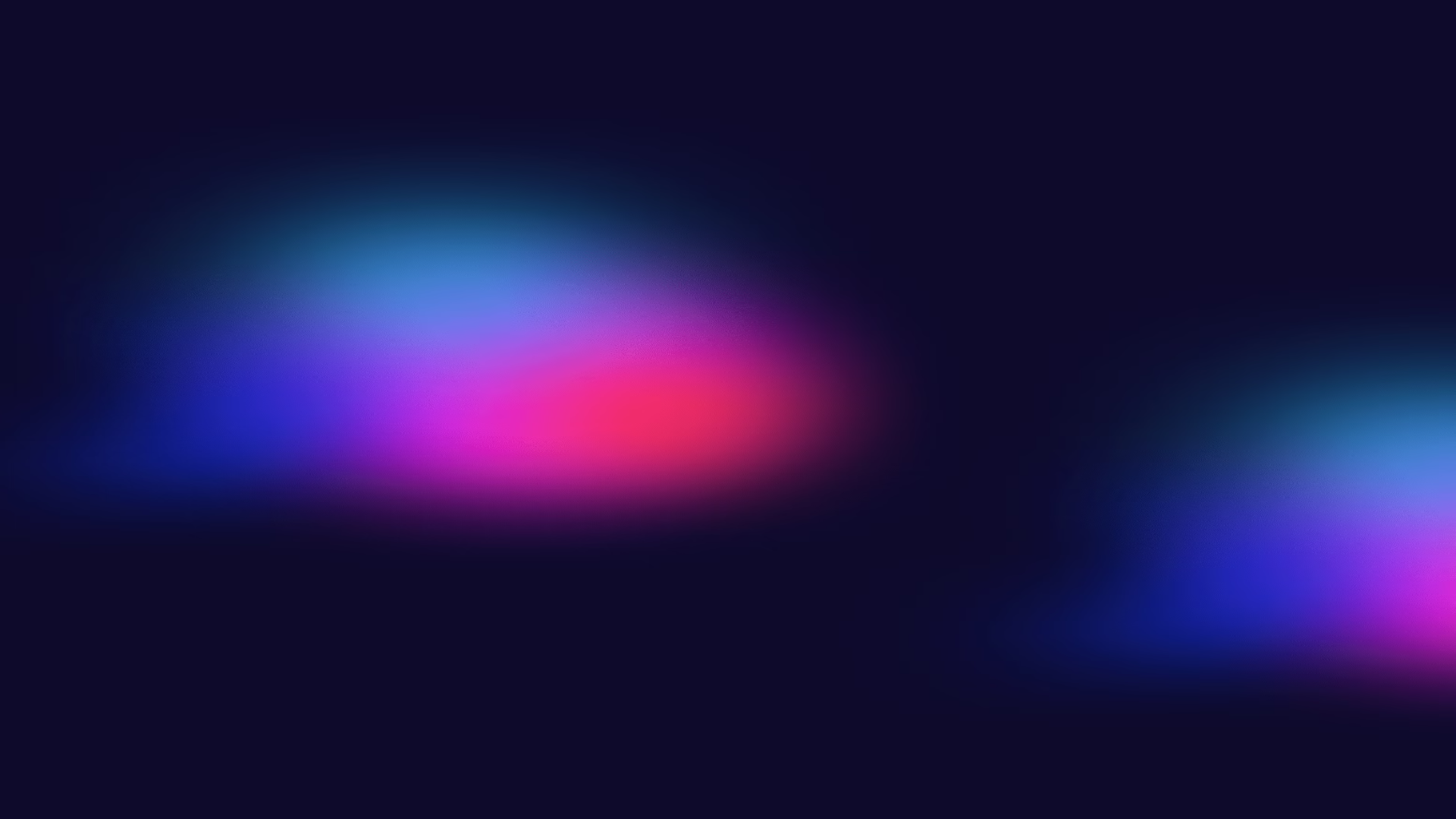 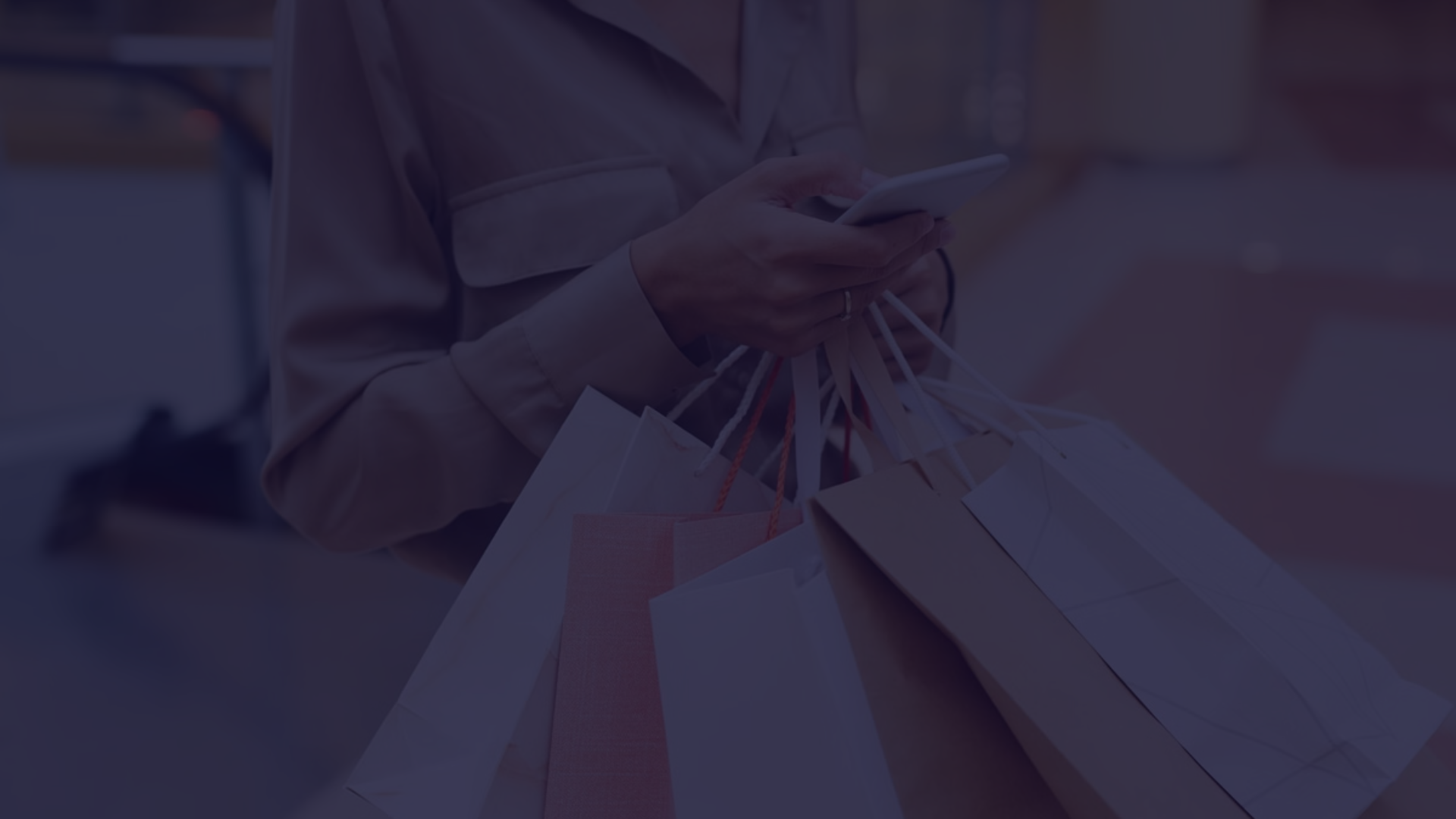 La théorie du comportement impulsif
1
Définition
Le comportement impulsif se caractérise par des achats spontanés, sans réflexion préalable, motivés par un désir irrépressible de se procurer un bien ou un service.
2
Facteurs déclencheurs
Les émotions, le besoin de gratification immédiate, l'influence du marketing et de l'environnement d'achat peuvent pousser les consommateurs à agir de manière impulsive.
3
Conséquences
Les achats impulsifs peuvent mener à des regrets, un sentiment de culpabilité et une mauvaise gestion du budget. Cependant, ils peuvent aussi apporter un sentiment de plaisir et de satisfaction à court terme.
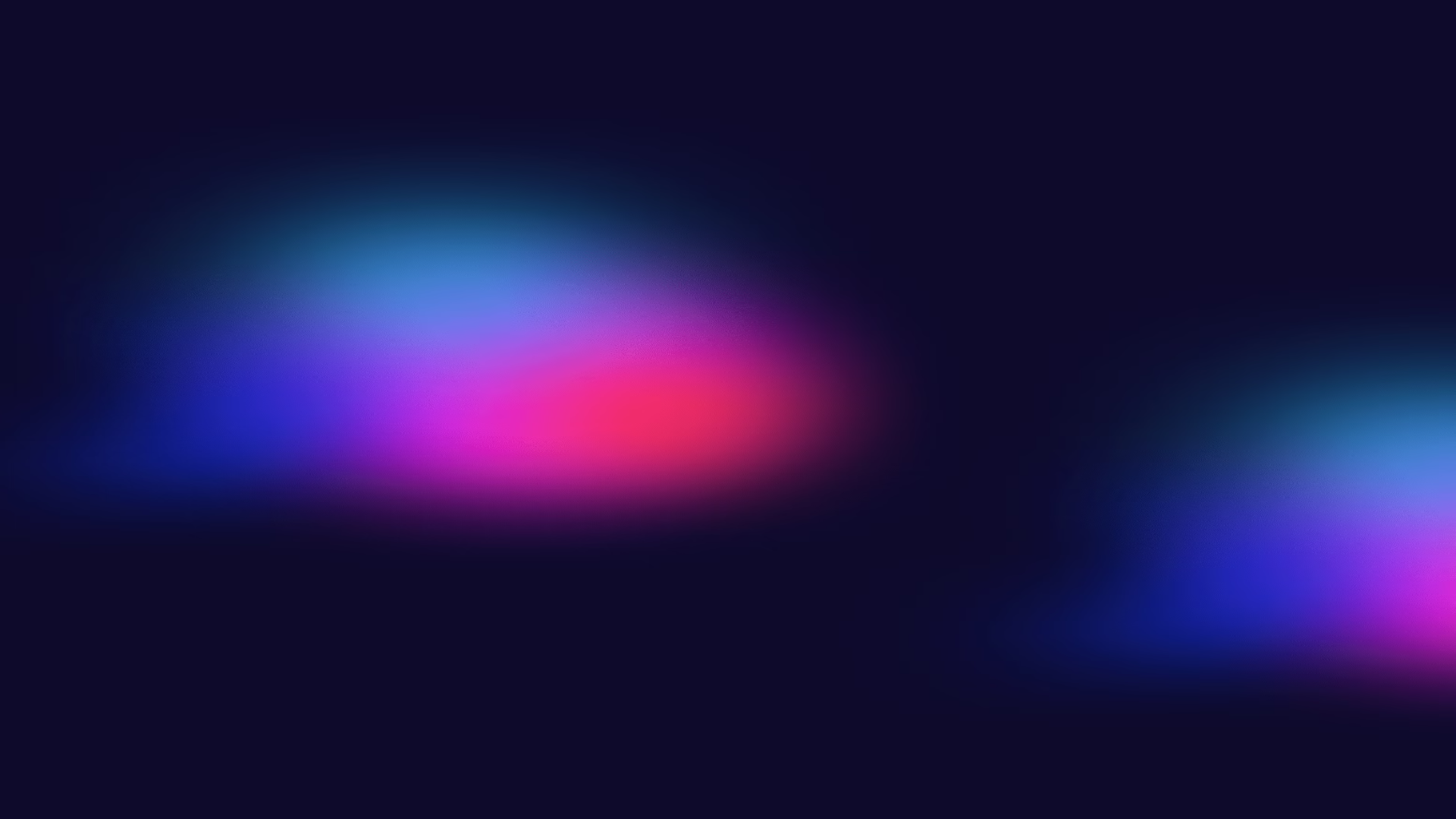 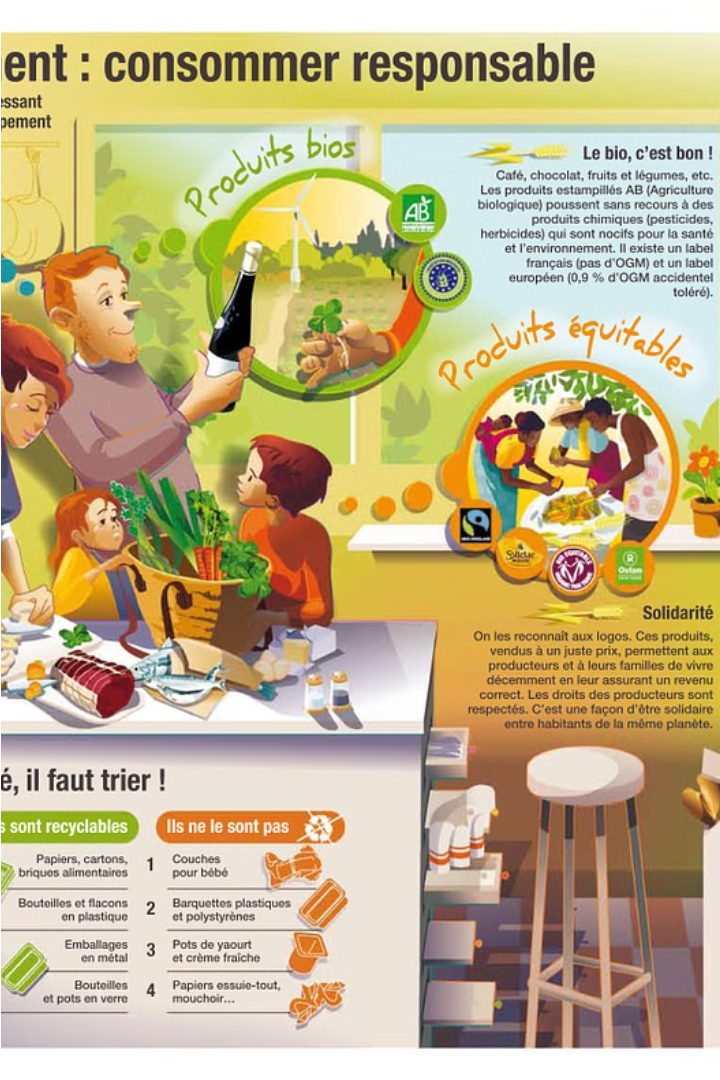 La théorie des valeurs, attitudes et styles de vie
Cette théorie se concentre sur l'influence des valeurs personnelles, des attitudes et des modes de vie des individus sur leur comportement de consommation. Elle suggère que les décisions d'achat reflètent les systèmes de valeurs des consommateurs et leur recherche d'un style de vie particulier.
Les styles de vie des consommateurs, façonnés par leurs valeurs et leurs attitudes, ont un impact important sur leurs choix de produits, de services et de marques, orientant ainsi leurs comportements d'achat.
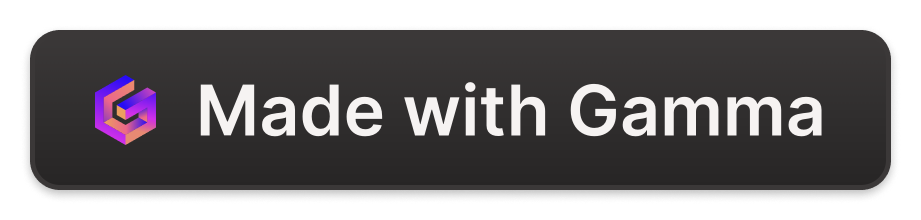 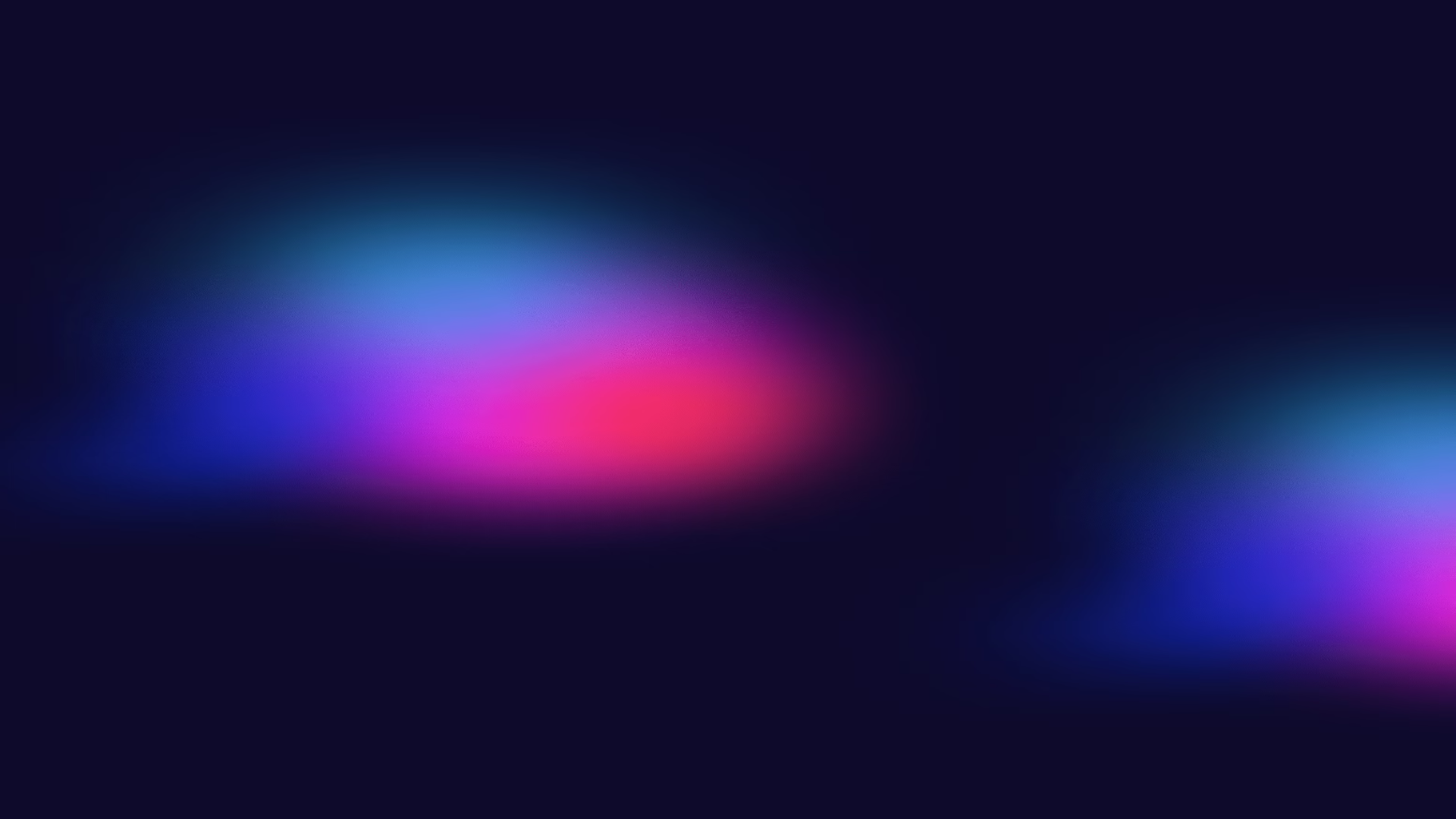 Théorie de la pulsion
Selon la théorie de la pulsion, le comportement du consommateur est guidé par des besoins primaires et des désirs innés. Ces pulsions, comme la faim, la soif ou le sexe, poussent l'individu à agir pour les satisfaire. Les marketeurs peuvent exploiter ces motivations profondes pour influencer les décisions d'achat des consommateurs.
Par exemple, les publicités mettant en scène des aliments appétissants ou des couples séduisants activent ces pulsions de base et incitent les consommateurs à se procurer les produits proposés pour combler ces besoins.
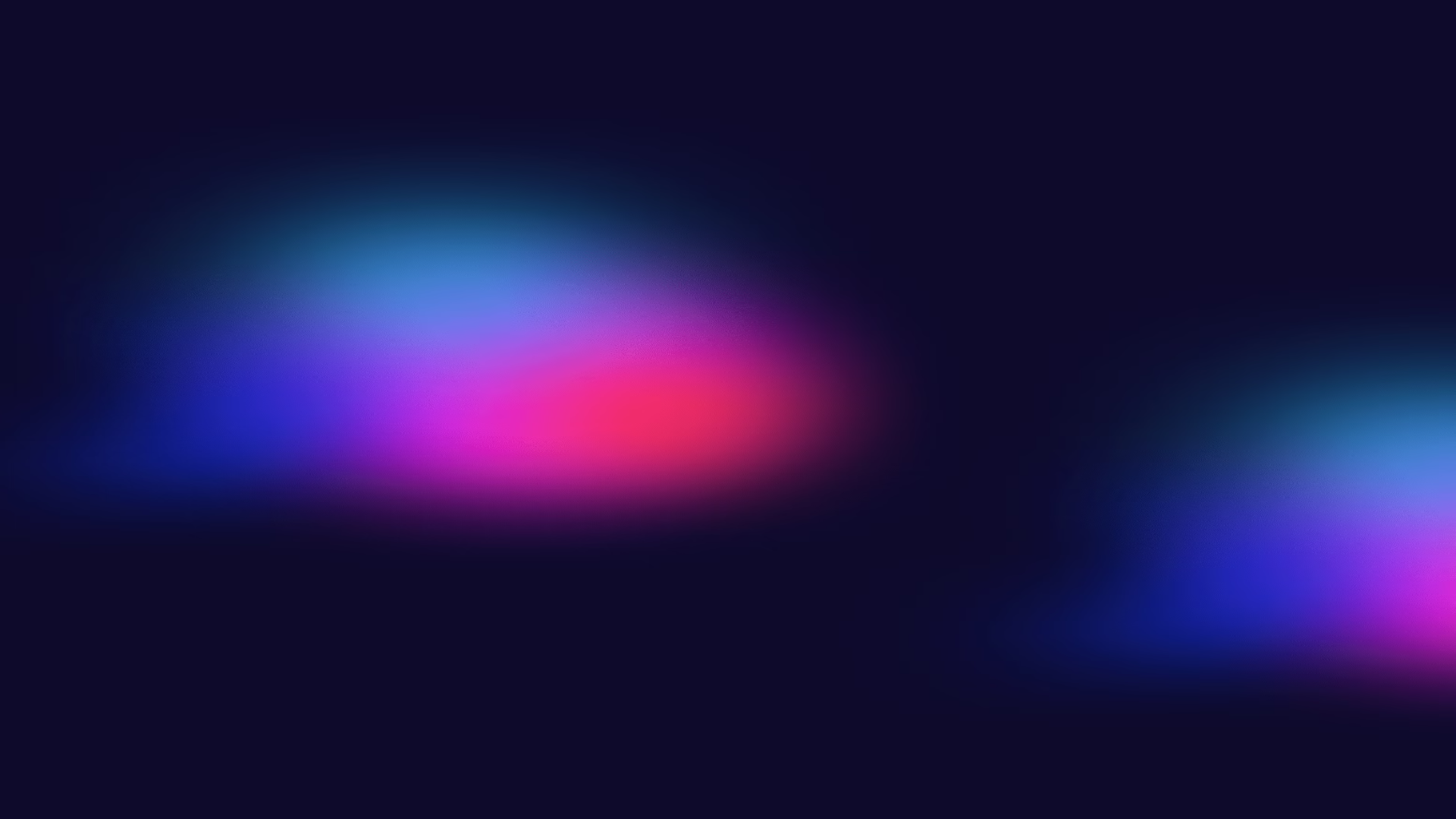 Théorie de la dissonance cognitive
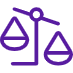 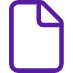 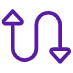 Tension interne
Équilibre psychologique
Changement de comportement
Lorsqu'il y a incohérence entre ces éléments, cela crée une tension interne désagréable que l'individu cherche à réduire.
Pour résoudre cette dissonance, la personne modifie généralement son comportement ou ses attitudes afin de retrouver un état de consonance.
La théorie de la dissonance cognitive postule que les individus cherchent à maintenir un équilibre psychologique en harmonisant leurs connaissances, croyances et comportements.
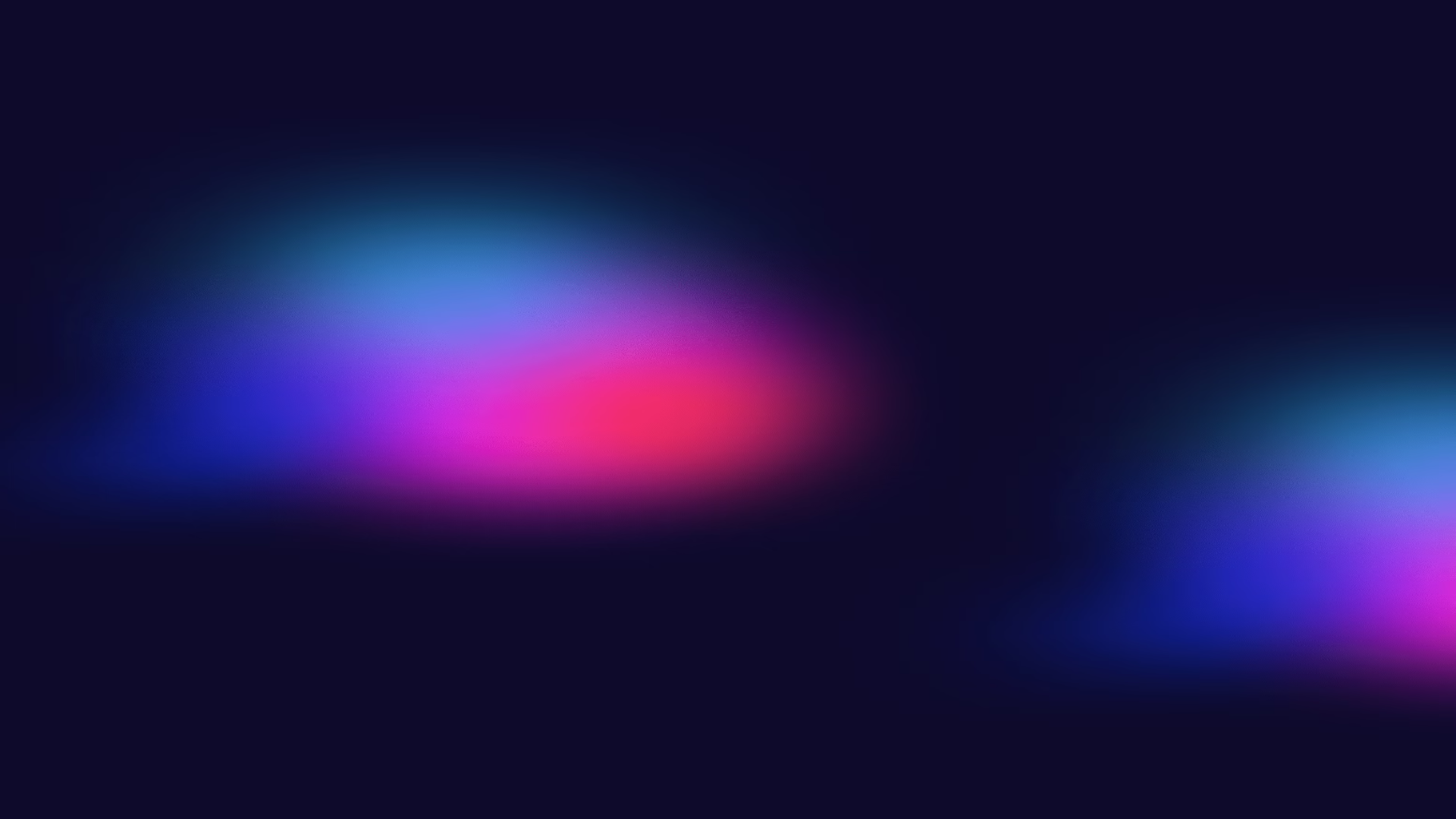 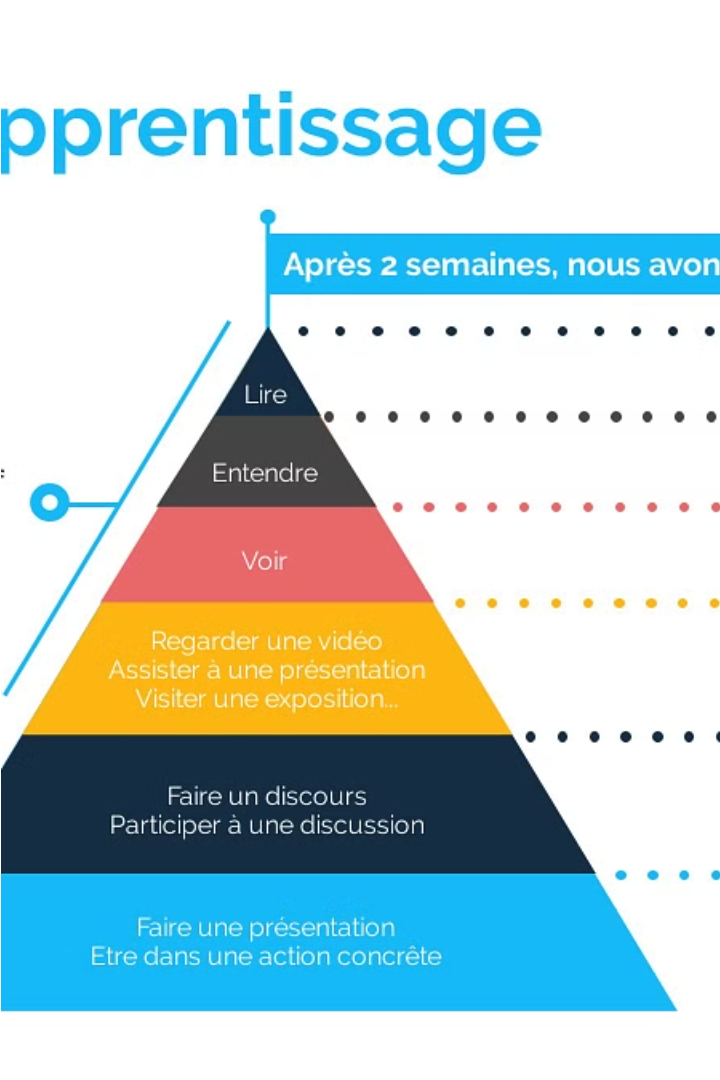 Théorie de l'apprentissage social
Cette théorie souligne le rôle essentiel que jouent l'observation et l'imitation dans l'acquisition de nouveaux comportements. Les individus apprennent en observant les autres et en reproduisant leurs actions, surtout lorsqu'ils sont récompensés pour ces comportements.
La théorie de l'apprentissage social est particulièrement pertinente pour comprendre comment les consommateurs adoptent de nouvelles tendances ou habitudes d'achat à travers l'influence de leur entourage et des médias.
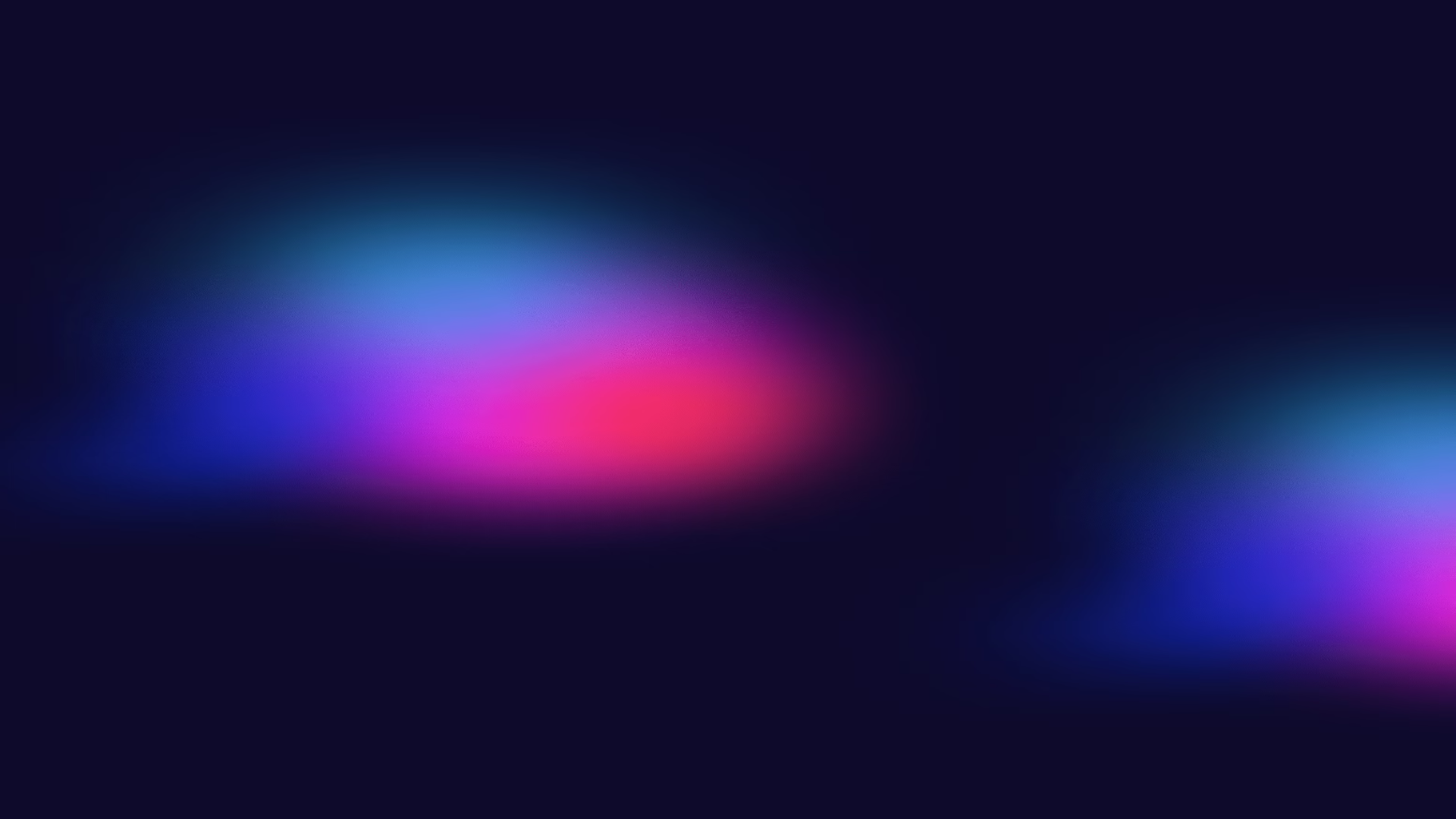 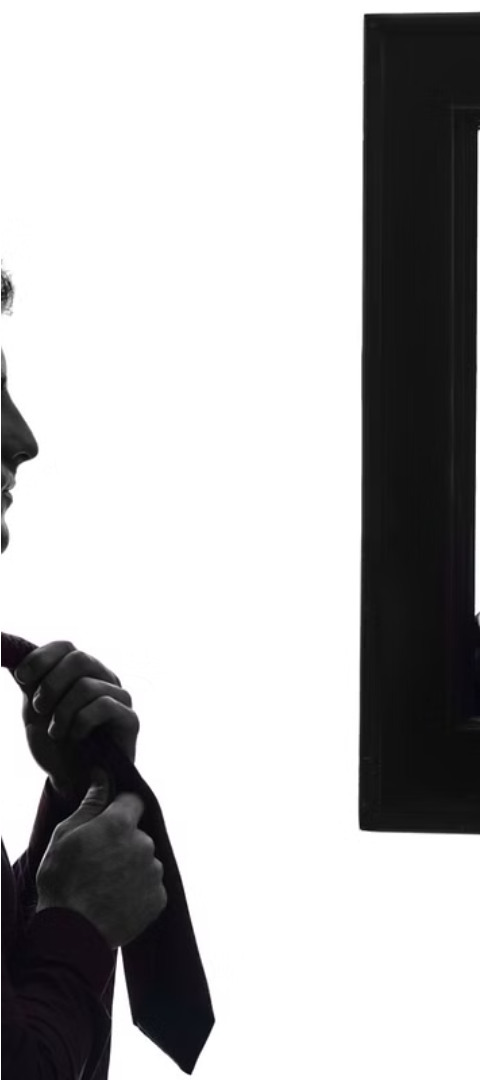 Théorie du concept de soi
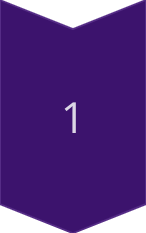 Identité Personnelle
Le concept de soi fait référence à la perception qu'un individu a de lui-même, de ses valeurs, de ses croyances et de ses objectifs.
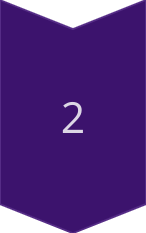 Influence Sociale
Le concept de soi est façonné par les interactions avec les autres et les rétroactions qu'une personne reçoit de son entourage.
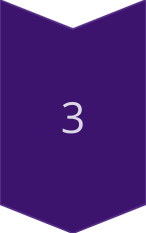 Développement Continu
Le concept de soi évolue tout au long de la vie en fonction des expériences vécues et de l'apprentissage personnel.
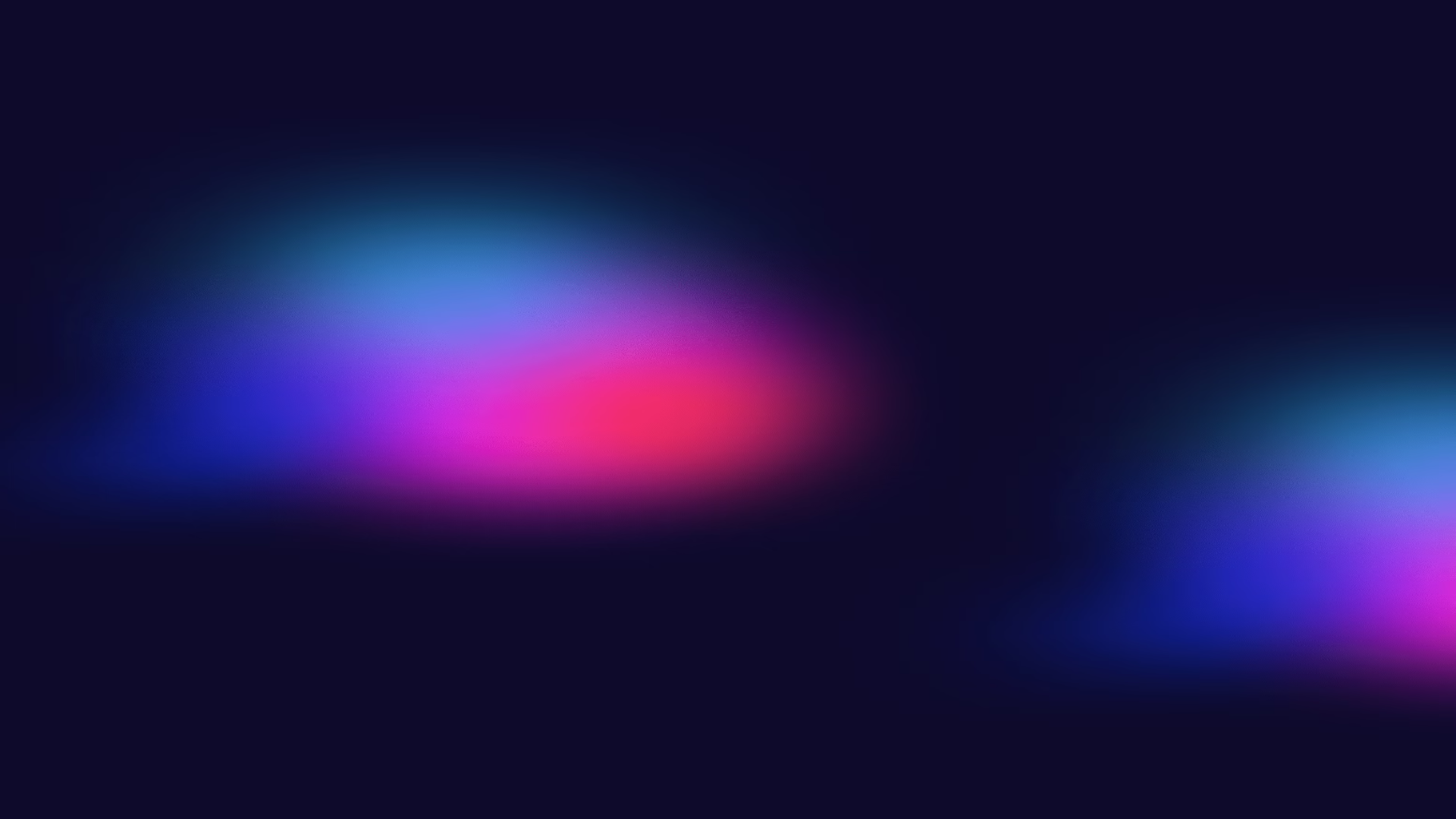 Théorie de l'auto-efficacité
1
2
Confiance en soi
Performance et motivation
L'auto-efficacité se définit comme la croyance d'un individu en sa capacité à accomplir avec succès une tâche ou à atteindre un objectif donné.
Plus l'auto-efficacité d'une personne est élevée, plus elle aura tendance à s'engager dans des défis, à persévérer face aux obstacles et à atteindre de meilleures performances.
3
4
Développement personnel
Rôle de l'expérience
Cette théorie met l'accent sur l'importance du renforcement de l'auto-efficacité pour favoriser l'épanouissement personnel et la réalisation de soi.
Les expériences passées réussies sont un facteur clé pour développer un sentiment d'auto-efficacité élevé chez un individu.
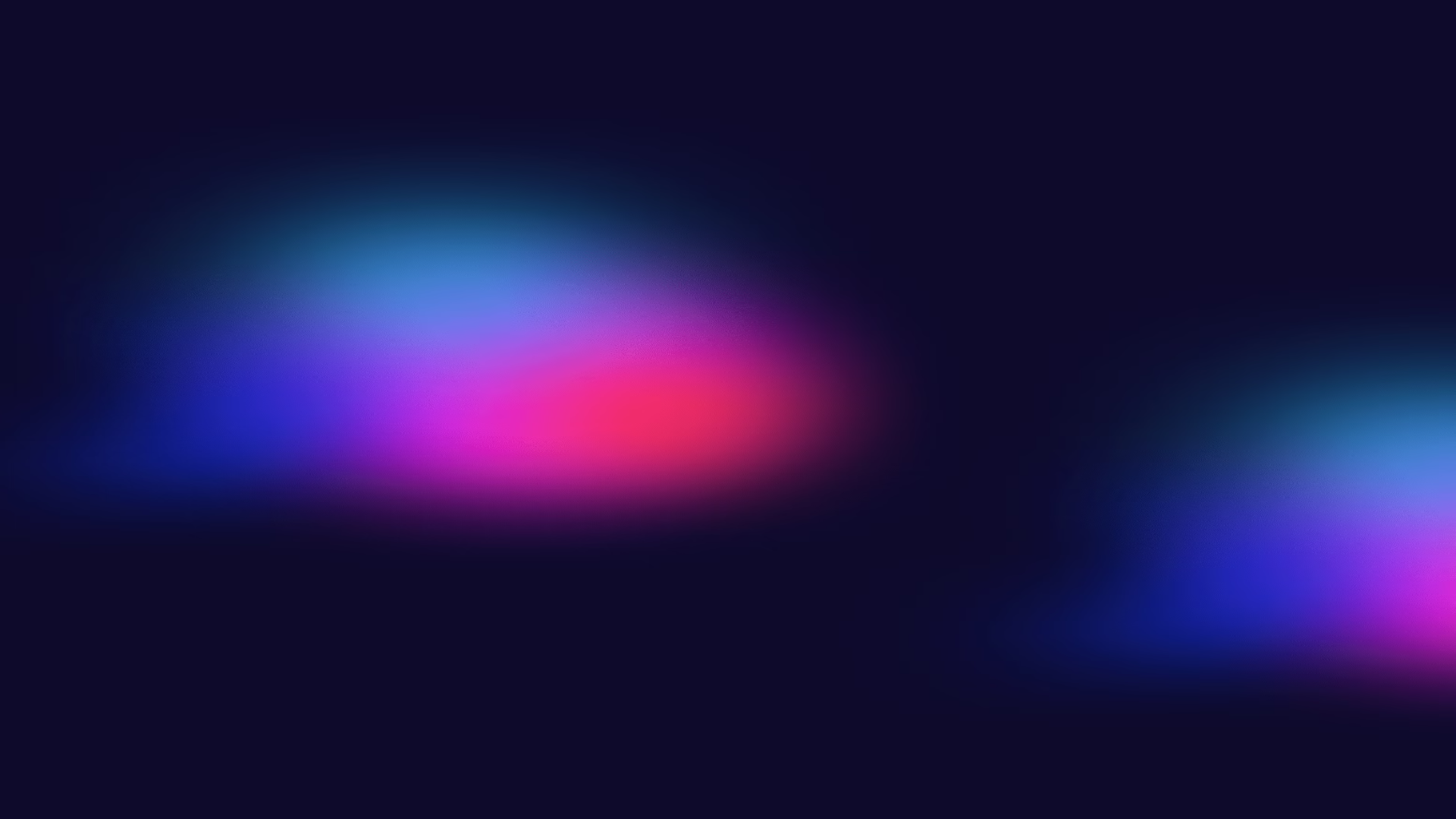 Théorie de la valeur attendue
La théorie de la valeur attendue est un modèle économique qui explique le comportement du consommateur en se basant sur l'utilité subjective que le consommateur accorde aux différents attributs d'un produit. Le consommateur évalue ainsi les avantages et les inconvénients de chaque option avant de faire son choix.
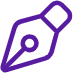 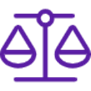 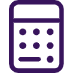 Arbitrage rationnel
Probabilités subjectives
Calcul coûts/bénéfices
Le consommateur évalue de manière rationnelle les différentes options qui s'offrent à lui et effectue un choix en fonction de la valeur qu'il escompte en retirer.
Le consommateur attribue des probabilités subjectives aux différents résultats possibles de son choix, en fonction de ses croyances et expériences.
Le consommateur réalise une analyse coûts/bénéfices détaillée pour chaque option, afin de maximiser son utilité.